11th INTERNATIONAL GEOREGNET SUMMER SCHOOL „Regional development and climatechange – geographic perspectives“4.09.-15.09.2023
What do we offer?

11 days of Summer School
Lessons
Seminars
Workshops
2 field trips outside of Zadar
Zadar city center tour
5 ECTS
Topics:

Impact of climate change on spatial development
Tourism as a factor of pressure on the enivronment
Social entrepeneurship
Impact of climate change on wildlife
Organizer:

University of Zadar
Department of Geography
Franje Tuđmana 24i, Zadar
Contact information:
Email: mcagalj@unizd.hr
Who can attend?

Students, PhD students, Lecturers
No participation fee
Scholarship (20 € per day)
Deadline for applications 30.04.2023
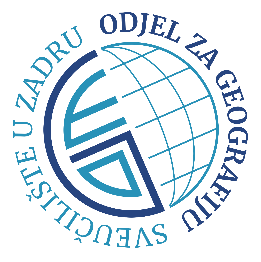 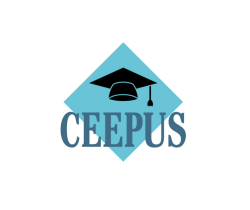 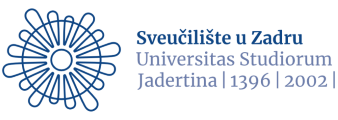